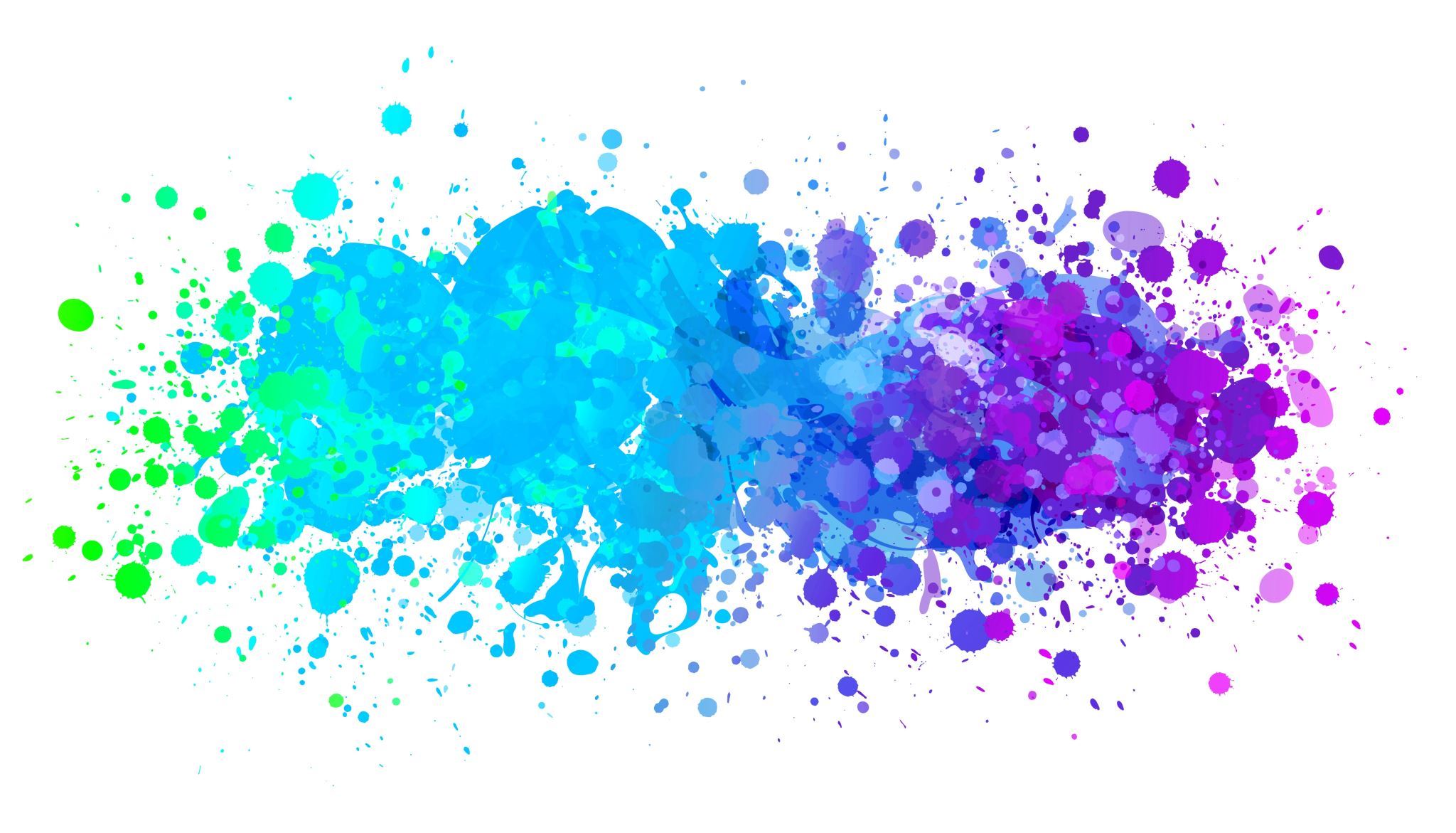 Sabino Counseling
FRESHMAN LESSON 
FALL 2023
Counseling Department:
Renee Ibarra Academic & Mental Health (L-Z)  renee.Ibarra@tusd1.org

Kristine Mateos Academic & Mental Health (A-K)  kristine.mateos@tusd1.org

Photini Deshaies  Mental Health  photini.deshaies@tusd1.org

Dr. K College & Career alexander.karaman@tusd1.org

Steve Marks MTSS (Academic) steven.marks@tusd1.org

Department Contact 520-584-7743
Website sabinohs.tusd1.org
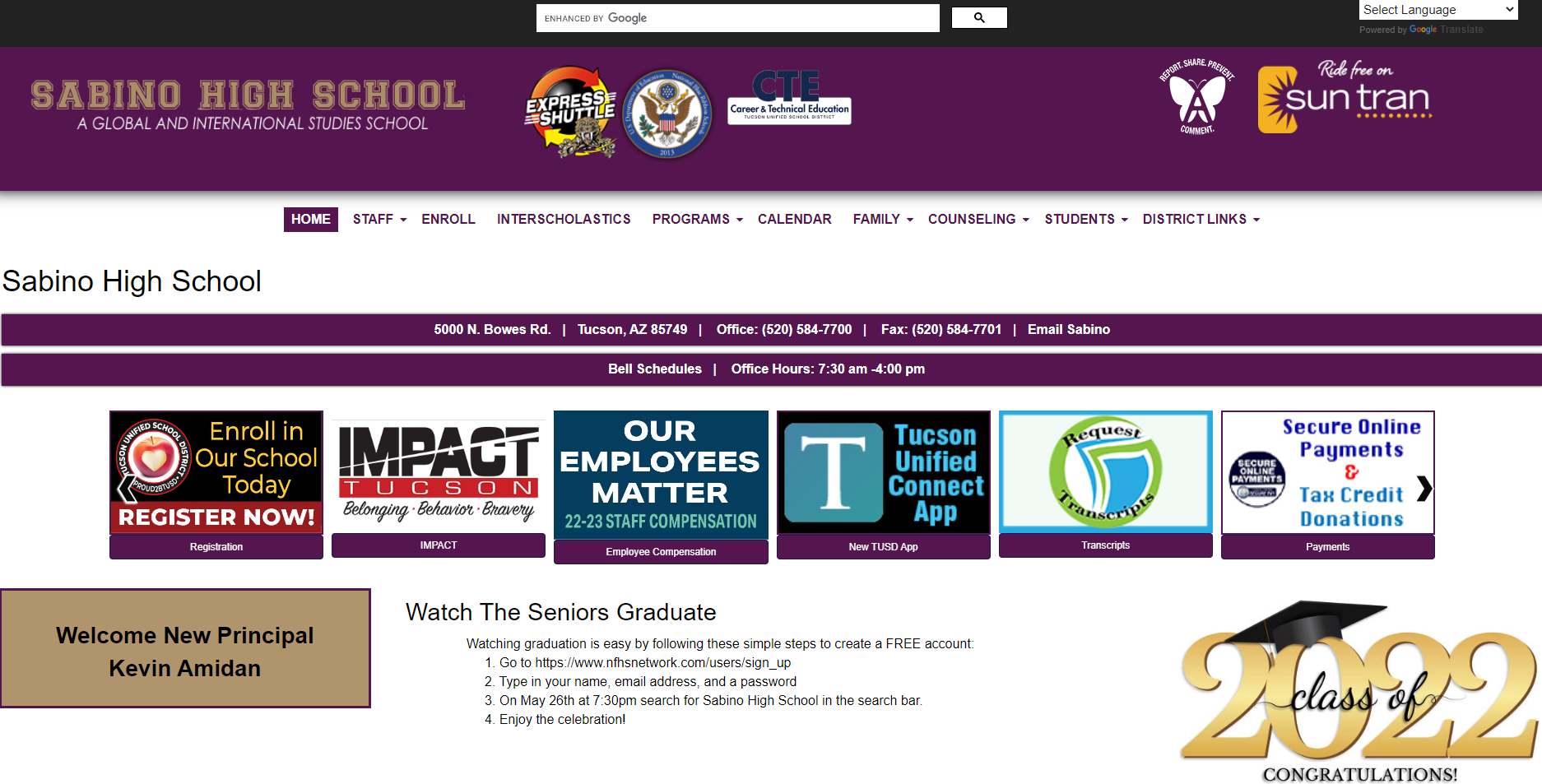 Welcome to High School
One Student's Sabino Journey
High School is a milestone and can be a big transition.
Our Counseling Department is here to offer academic & social/emotional support!
Counseling Department
Testing Schedule 2023-2024
BENCHMARK TESTS
Quarter 1: September 25th-October 3rd
Quarter 2: December 7th –December 15th
Quarter 3: February 27th-March 5th
PSAT: October 24th (9th, 10th,  11th grades)
ASVAB: October 24th (12th grade)
ACT: April 2nd (For Juniors)
ACT ASPIRE: April 23rd (Freshman)
AZSCI: April 16th & 17th (For Juniors)
AP Testing: May 6th-May 17th (Various Subjects)
Changes from Middle School
Middle School
High School
Only need to pass grade levels
Failed classes are ok
Quarter grades
Need to pass all classes or risk being credit deficient
Failed classes must be made up to earn credit needed to graduate
Quarter Grades=Semester Credits
GRADING PERIODS 2023-2024
1ST SEMESTER
2ND SEMESTER
YEAR-END CREDITS
SEMESTER 1 CREDITS=0.5 Per Class
SEMESTER 2 CREDITS=0.5 Per Class
YEAR-END CREDITS=1.0 Per Year-Long Class
QUARTER 3-Ends March 8th
QUARTER4-Ends May 24th
Spring Final Exams
2nd Semester Credits=“D” and above grades
QUARTER 1-Ends October 6th
QUARTER 2-Ends December 22nd
Winter Final Exams
1st Semester Credits=“D” and above grades
Plan for 23 credits needed to graduate
4 years of English
4 years of Math
3 years of Lab Science
1 year of World History
1 year of American History
.5 year of American Government
.5 year of Economics
1 year of Fine Arts or Career & Technical Education
.5 year of Health
1 year of Physical Education
6.5 years of Electives*
*World Language-2 consecutive years are required for university & college admission
Freshman Courses
Core Classes
Language Arts
English 9
English 9 GATE
Math
Algebra I
Honors Algebra I
Geometry (Taken Algebra I for high school credit and received an A or B)
Honors Geometry (Taken Algebra I for high school credit and received an A or B)
Science
STEM (Taken with Algebra I)
Biology (Taken with Geometry)
OR Biotechnology (Taken with Geometry)
Health/Physical Education
Yoga (Year-long class)
Health (½-year long class)
PE (½-year long class)
Weight Training (½-year long class)
Electives
World Languages (Year-long classes)
Fine Arts (Year-long classes)
Career Technical Education (Year-long classes)
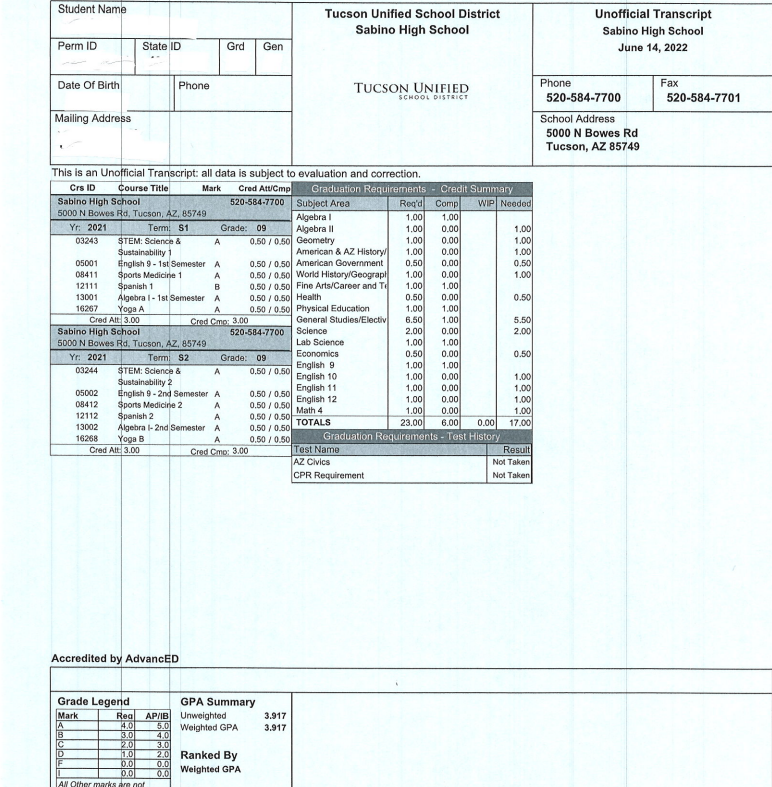 Transcript
Personal Information
Shows all credits
Beware of Repeats
Credit Summary Table
ACADEMIC SUPPORT
CONFERENCE PERIOD
PLAN FOR SUCCESS MEETING
MTSS Process
(Multitiered System Of Support)
An academic team meeting with the MTSS Coordinator, student, parents, all the student's teachers, counselor team, and administrator to develop an MTSS Plan for support.
A Student-Teacher meeting, along with a parent, and support of a Counselor and Counselor Dept. Chair, to help develop a Plan for Success in a specific class the student is struggling in.
TUESDAYS & THURSDAYS
8:00AM-8:55AM
Teachers are available for TUTORING
FAILED CLASSES: If you fail a class necessary for graduation, you must make it up in Credit Recovery. Options are:
BEFORE/AFTER SCHOOL
SUMMER SCHOOL
SCHEDULED CLASS
If you are missing multiple credits, a credit recovery class will be placed on your schedule. This class will replace an elective class, but without the credit.
Registration opens in early May.
0-Period: Meets daily at 7am 
7th Period: Meets from 3:20pm-4:35pm daily (except Wednesdays)
Sabino Counseling Department Social/Emotional Support
Individual Check-ins
Group Sessions
Classroom Lessons
What Are Coping Skills?
Things you do to help you deal with the stressful things in your life
There are healthy and unhealthy ways of coping
Healthy coping skills impact your ability to perform your best
Managing your stress well can help you feel better physically and mentally
Tips For Stress Reduction
It's Okay To Ask For Help
Taking care of your mental health is just as important as taking care of your physical health.
In school:  Ask to speak to the school counselor
Outside of school:  
Individual Therapy
Family therapy
Group therapy (There are groups for specific needs like grief, anger management, substance abuse, family conflict, etc.)
Mental Health Support
Talk It Out- Free counseling services for all enrolled students and their families provided by the University of Arizona
See your counselor for more information
Tucson Unified Connect App
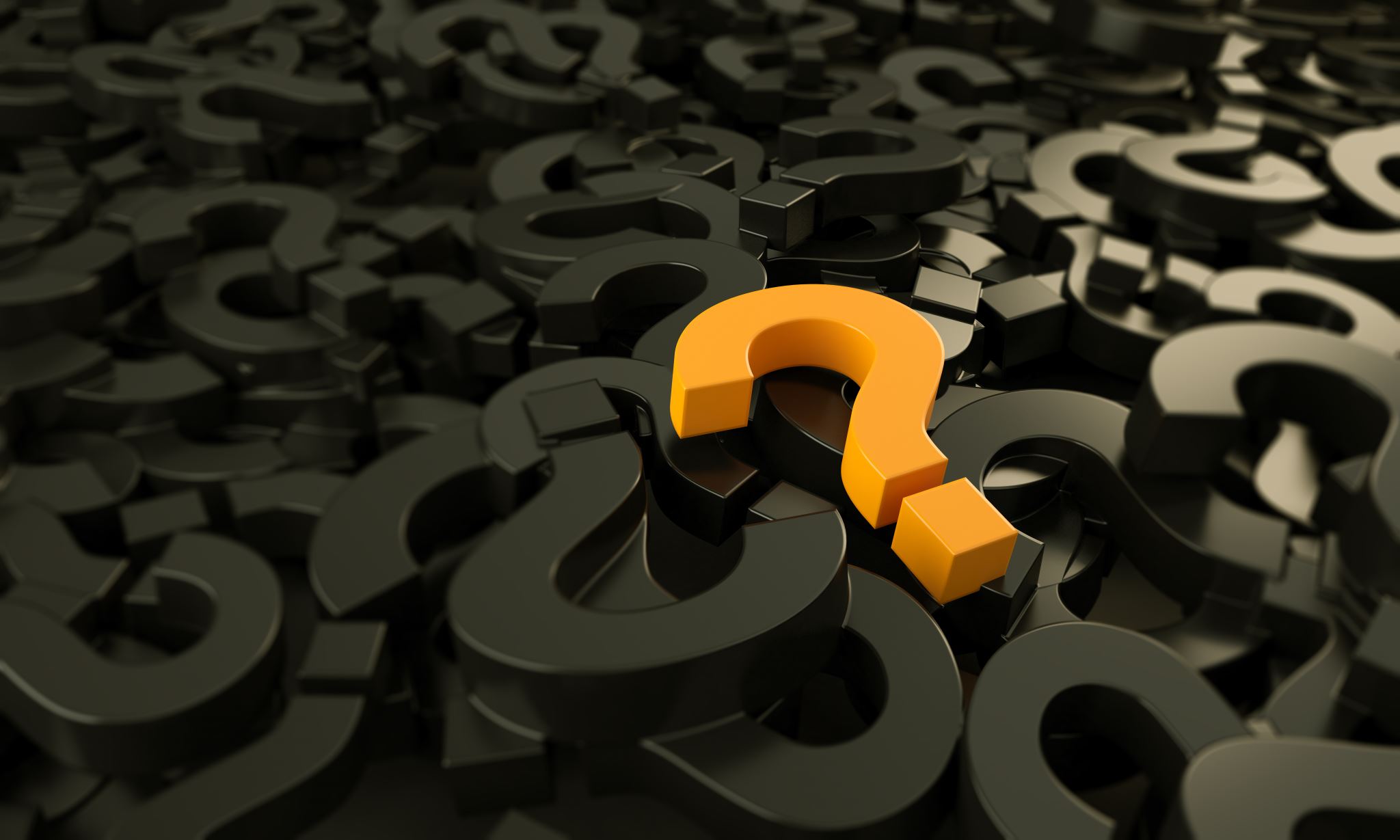 QUESTIONS?
Welcome!  We hope you have a great year!